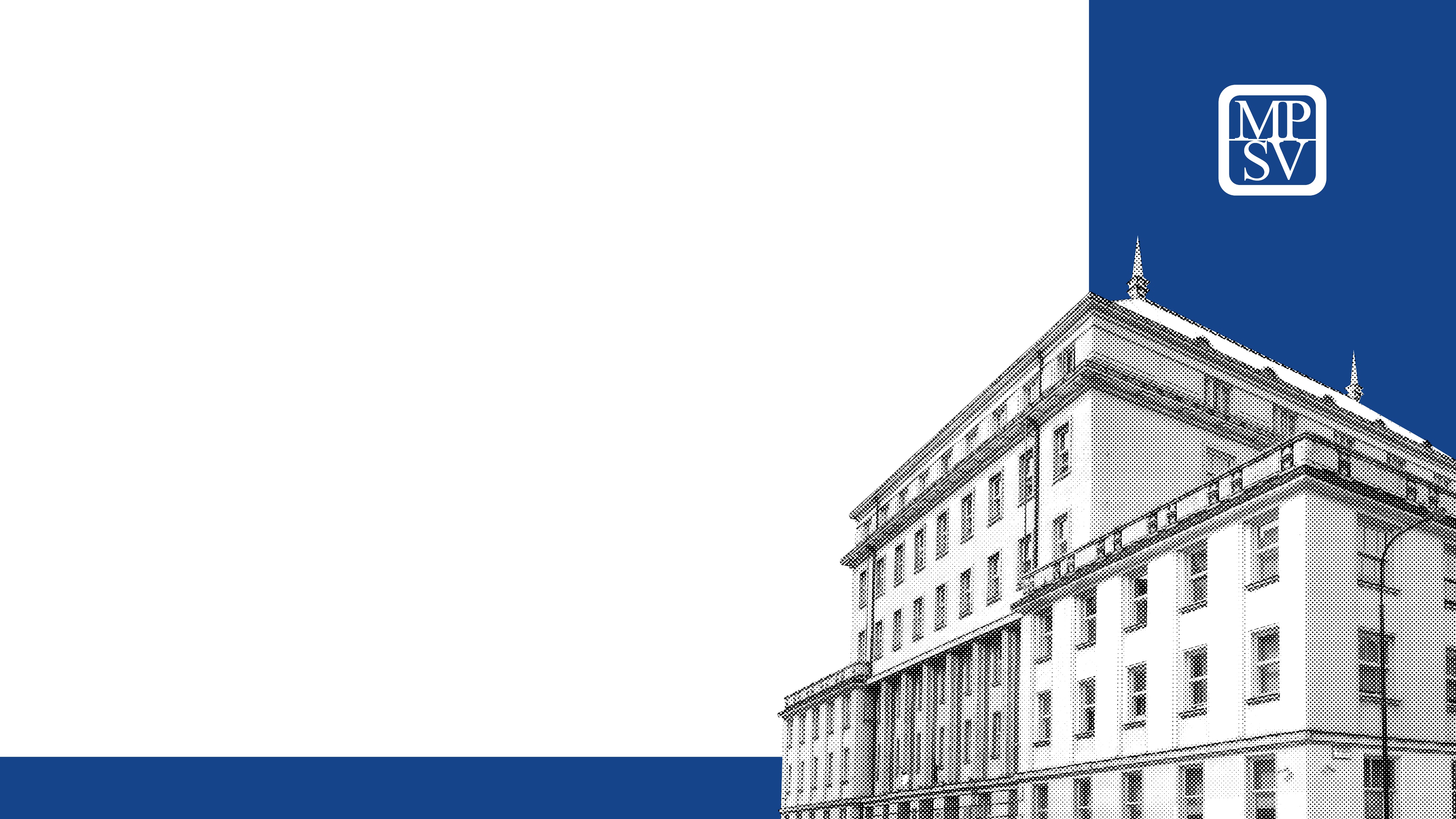 Ochrana zranitelných skupin lidí v sociálních službách
Mgr. Šárka Jelínková
Petra Zdražilová
vrchní ředitelka sekce rodinné politiky a sociálních služeb MPSV
www.mpsv.cz
Zranitelné skupiny klientů
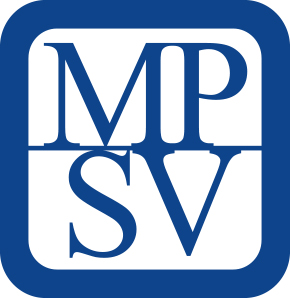 Nepříznivá životní situace

Společnost 

Rodina a blízcí

Politiky na národní a místní úrovni

Společnost a předsudky
Senioři
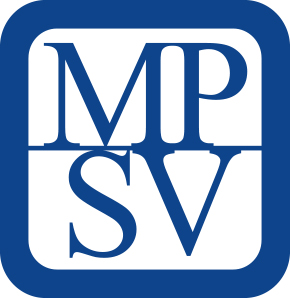 Demografický výhled

Výzkum ohledně násilí na seniorech v sociálních službách
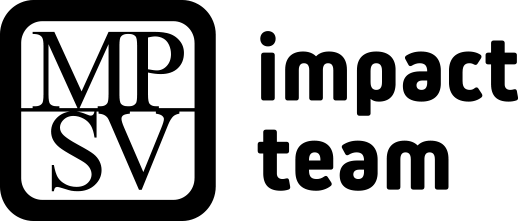 Podíl klientů soc. služeb dlouhodobé péče
Podle využívání služeb
Využívání sociálních služeb s věkem rapidně roste.
Oproti 1,6 % ve věku 65–69 let je to pro osoby 80+ již více než každý čtvrtý.
Zdroj: Výkazy sociálních služeb za r. 2023 + ČSÚ
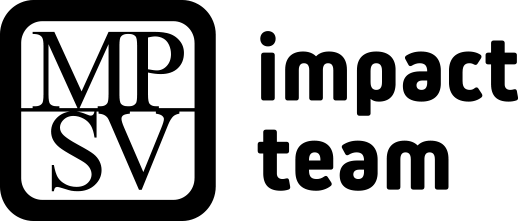 Struktura klientů podle typu služby
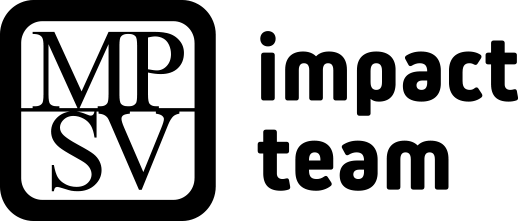 Budoucí potřebné úvazky
Týrání, zneužívání, zanedbávání seniorů a špatné zacházení s nimi - EAN
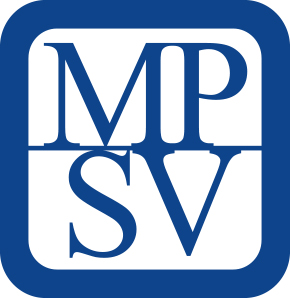 Jednorázové nebo opakované, záměrné nebo nezáměrné jednání nebo nečinnost vůči člověku vyššího věku, typicky ve vztahu odůvodněně očekávatelné důvěry, v jehož důsledku došlo ke škodě či újmě fyzické, psychické, sociální, materiální, právní, nebo mravní, případně k jejich kombinaci. Důsledkem tohoto jednání či nečinnosti může být kromě ohrožení majetku, zdraví, života, svobody nebo lidské důstojnosti také vznik či prohloubení situační, dočasné nebo celkové zranitelnosti člověka. Výše definované může, ale nemusí naplňovat skutkovou podstatu trestného činu.
Jeho původci mohou být jednotlivci, instituce či společenské prostředí.

Výzkum RILSA (rovněž viz Průzkum v domovech pro seniory ukázal, kdo je nejčastěji trýzní)
N = 973 (93 % ženy)
personál domovů pro seniory a domovů se zvláštním režimem
Zranitelná skupina lidí - personál
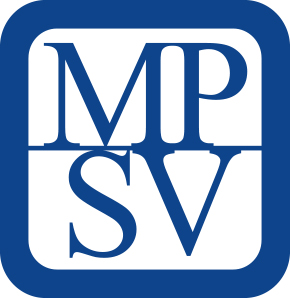 Psychologické bezpečí
Přátelská, otevřená a respektující kultura
Nenech to být

„Zapojili jsme se proto, že mi záleží, aby se mluvilo otevřeně. Nejde o to, někoho pranýřovat, ale pomoci se bavit o tom, co může seniory ohrozit i nevědomky,“ konstatuje Tomáš Kratochvíl (Seznam).

„To, o čem se nemluví se stává patologií instituce.“ (Brian McDonald, expert PBS)
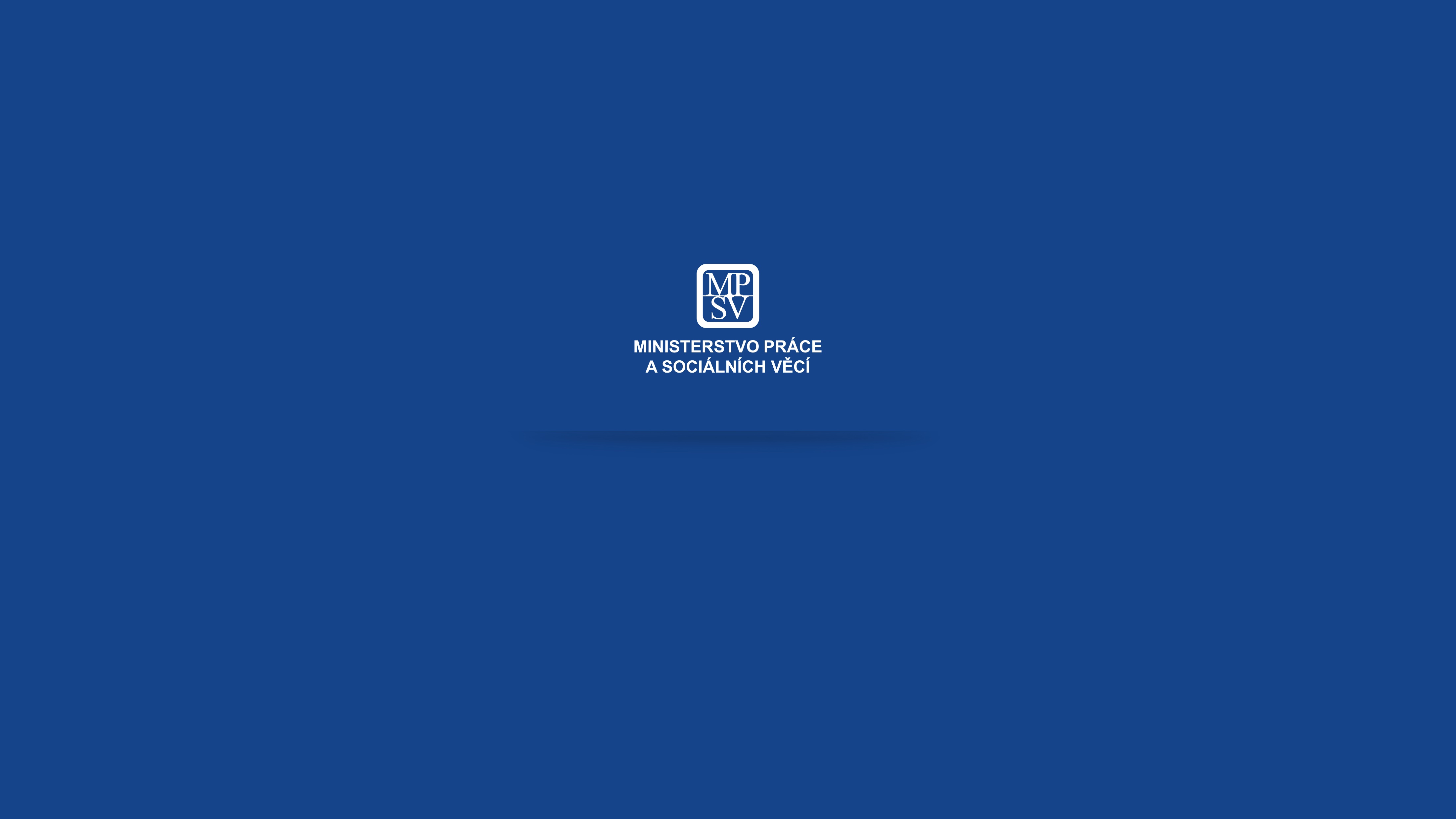 Mgr. Petra Zdražilová
Vrchní ředitelka sekce rodinné politiky a sociálních služeb
----------------------------------------------------
Ministerstvo práce a sociálních věcí ČR
Na Poříčním práce 1, 128 01 Praha 2
Tel.: 950 192 765 
www.mpsv.cz